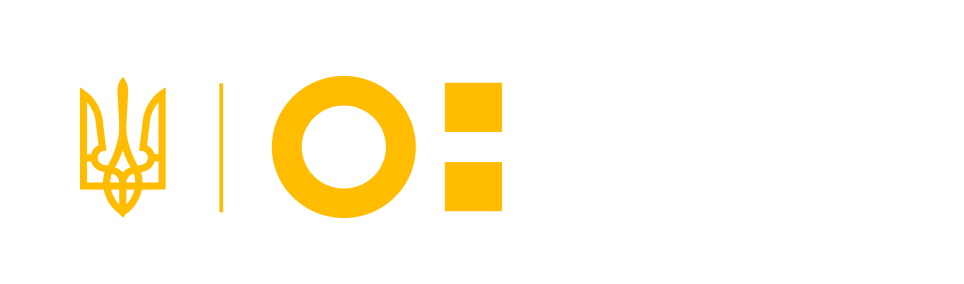 New Ukrainian School
Teaching English in the Basic School: grades 5 - 9
03 November 2021
www.britishcouncil.org
Agenda
Core programme
Structure of the programme
Certificates 
Requirements for teachers
www.britishcouncil.org
2
Core Programme
www.britishcouncil.org
Aim
Module 5
improve skills of teaching English in the basic school
Outcomes
deepen knowledge and understanding of the Ukrainian education reform concepts
deepen awareness of the role of the teacher as the facilitator of learning
consider the tools for further professional development through reflection on their own professional practices and cooperation with other teachers
analyse and evaluate ways of developing learners' thinking skills and simulate situations that encourage deep learning and information processing, effective questioning and the use of core skills in learning a foreign language
www.britishcouncil.org
4
Core programme
Introduction to the Programme
Understanding learners and their learning preferences
Managing the educational process
Assessment for learning
Developing communicative language skills
Teaching blueprint

Programme feedback and round-up conference
www.britishcouncil.org
5
Programme components
www.britishcouncil.org
Core programme
www.britishcouncil.org
7
Components
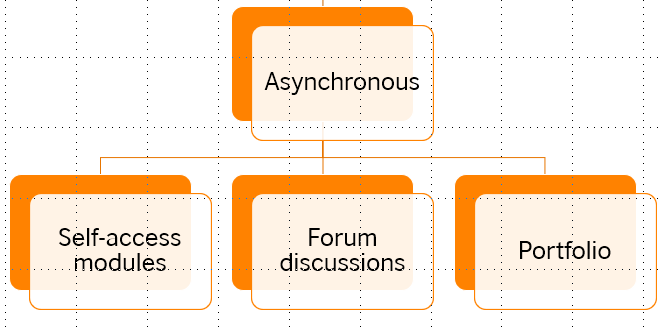 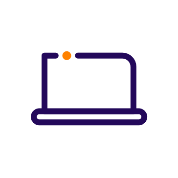 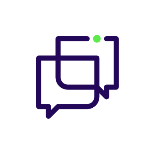 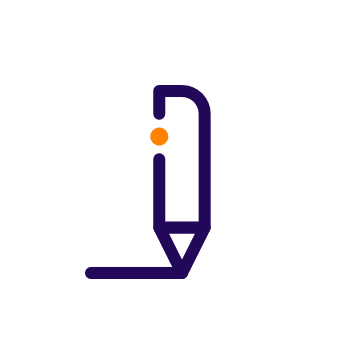 The British Council OTC platform
Course content
Individual mode
Tasks
Portfolio guide
Moderated
Forum guide
www.britishcouncil.org
8
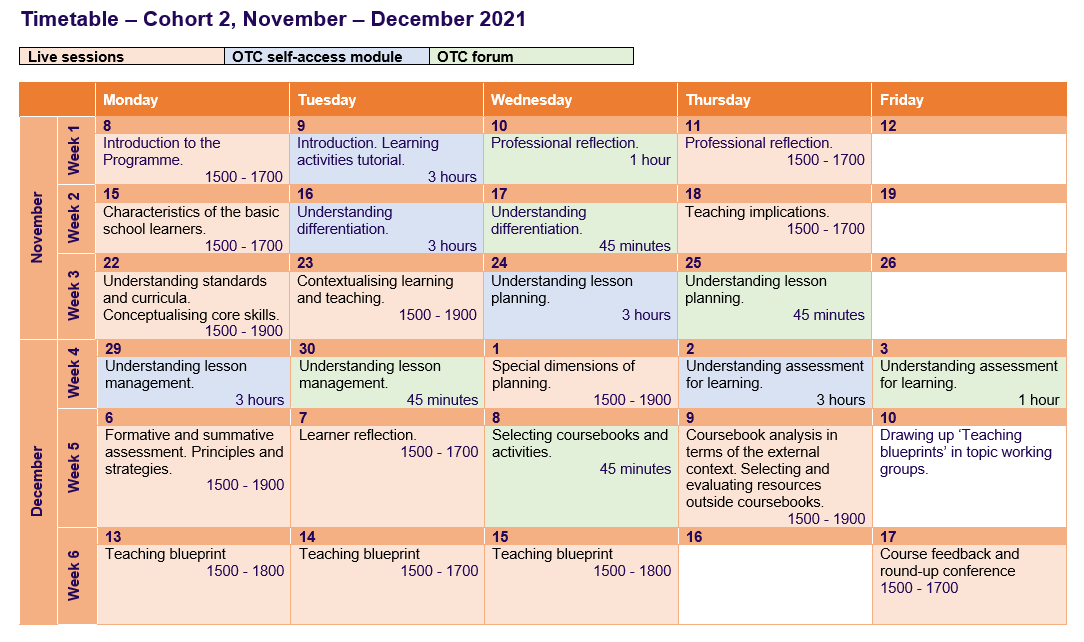 www.britishcouncil.org
9
Course duration - 6 weeks
Total number of hours - 60
Asynchronous online course and forums – 20 hours
Synchronous live sessions – 40 hours
www.britishcouncil.org
10
Certificates
www.britishcouncil.org
To qualify for an INSETT certificate, you are expected to:
complete 100% of the self-access course
participate meaningfully in all forum discussions
attend and fully engage in 100% of live sessions
do all the portfolio tasks.
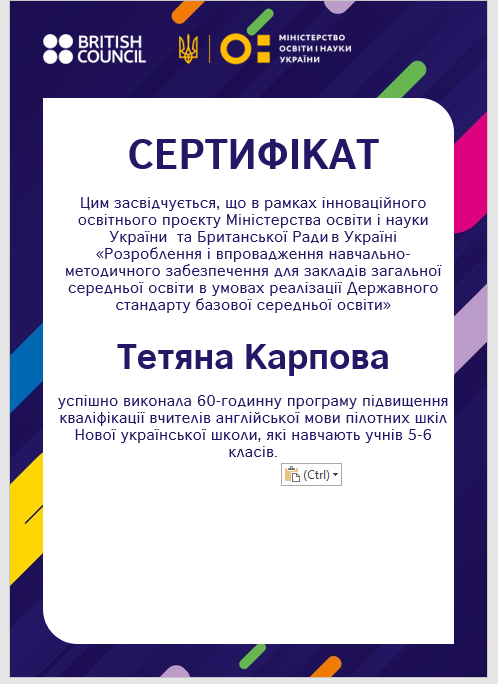 The course is recognised as part of teacher’s professional development
www.britishcouncil.org
12
Requirementsfor teachers
www.britishcouncil.org
Requirements for participants
Willingness and commitment to professional development 
Level of English – B2 
Access to computers/notebooks
Connection to the internet
Time management
www.britishcouncil.org
14
To register for the course:
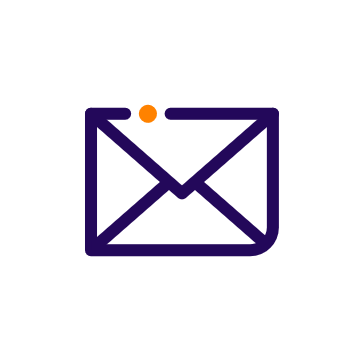 Welcome letter
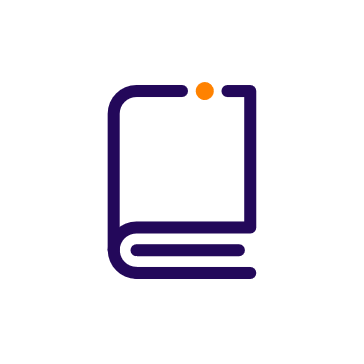 Participant’s Manual
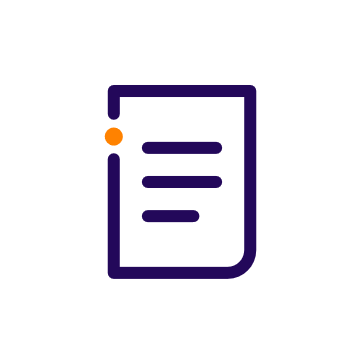 OTC and troubleshooting Guide
www.britishcouncil.org
15
Thank you
Viktoriia.Ivanishcheva@britishcouncil.org.ua
myroslava.shlapak@britishcouncil.org
www.britishcouncil.org